Влияние наушников на слух подростков.
Выполнил:
                                                                                             Кокнаев Никита, 
                                                                                 8-а класс. 
                                                                                 Руководитель:
                                                                                 учитель английского языка
                                                                                 Медведкова Юлия Сергеевна
Хуже слышим - хуже мыслим!!!
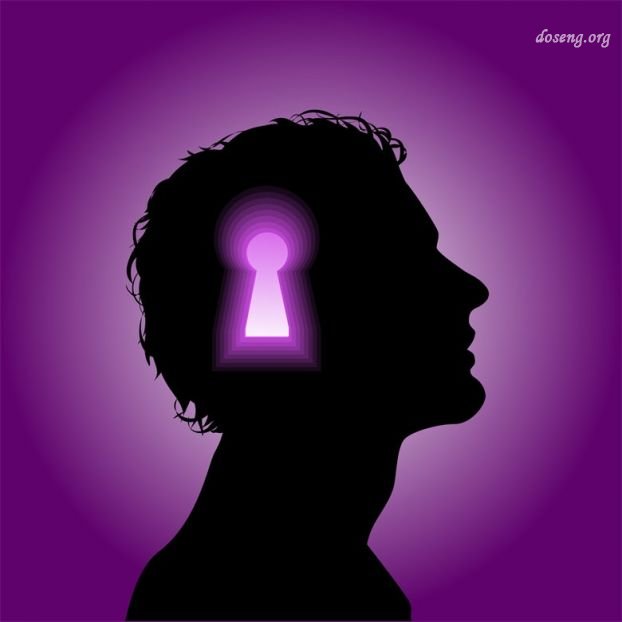 - выяснить вред и пользу приносимые наушниками  здоровью и жизни;
 -  исследовать максимально допустимый уровень звука в различных видах наушников; 
-  выявить наиболее распространенные виды наушников, в том числе, которыми пользуются ученики   нашей   школы, и время нахождения в наушниках; 
- оценить наушники;
- предложить рекомендации по их использованию.
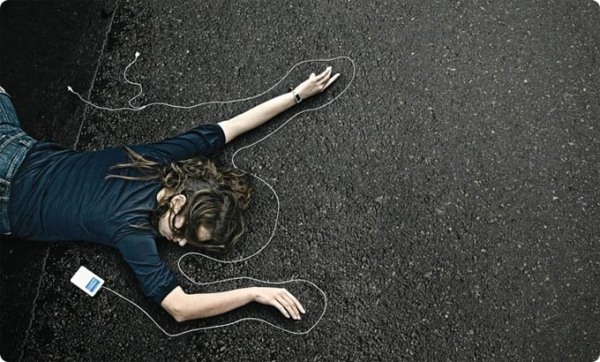 Сравнительная таблица громкости звуков
Допустимое время нахождения в наушниках:

Уровень громкости Supra-aural      Earbud Isolator

15-30дБ - неограниченно неограниченно
30-50дБ - 20ч. 6ч. 3-4ч.
50-80дБ - 4ч. 2ч. 30 мин.
80-100дБ - 50-60мин. 10мин. 5 мин.
Наиболее безопасны для слуха — supra-aural: 





Наиболее вредны — isolator:
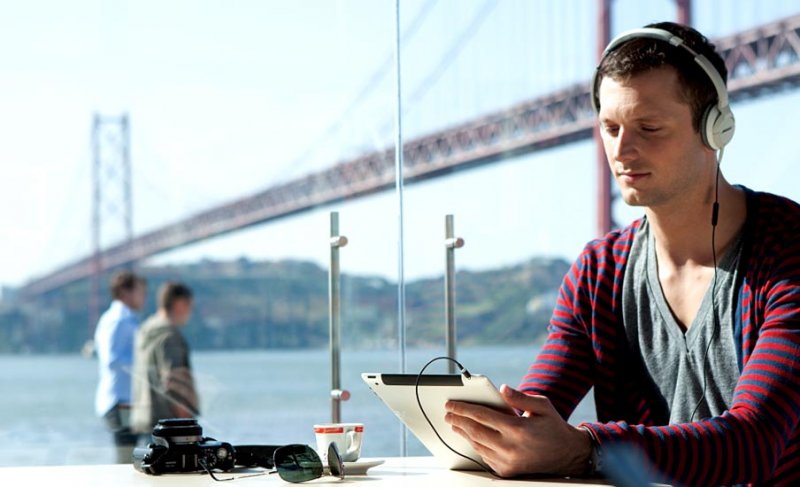 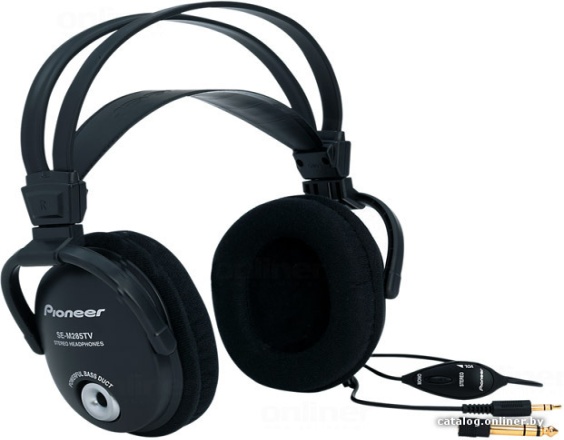 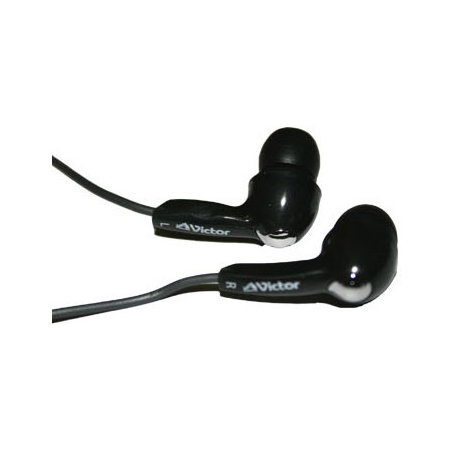 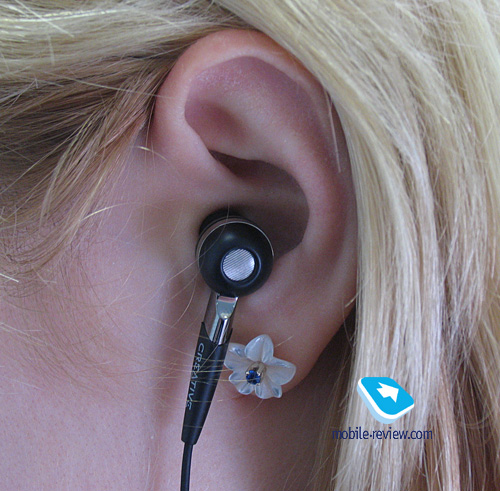 Рекомендации по использованию наушников:
- не делать громко музыку в наушниках, пытаясь заглушить внешний шум, ведь уровень шума в метро достигает 105 дБ, а чуть-чуть прибавив громкости, можно получить опасный для здоровья уровень в 110 дБ;
- пользоваться закрытыми наушниками, позволяющими не достигать опасной громкости;
- давайте своим ушам отдыхать; послушайте тишину.
пользоваться наушниками для телефонов - гарнитурой на одно ухо. 
-  бросьте курить: курение вдвое повышает опасность снижения слуха после длительного шумового воздействия.
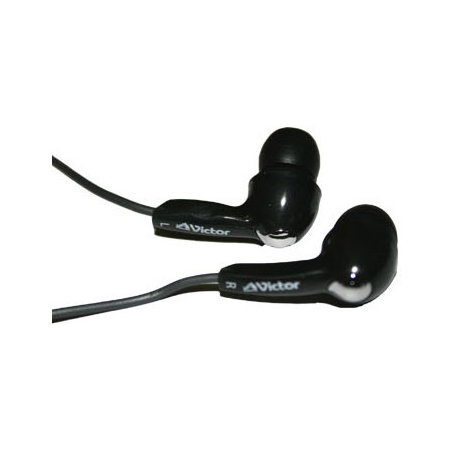